Welcome
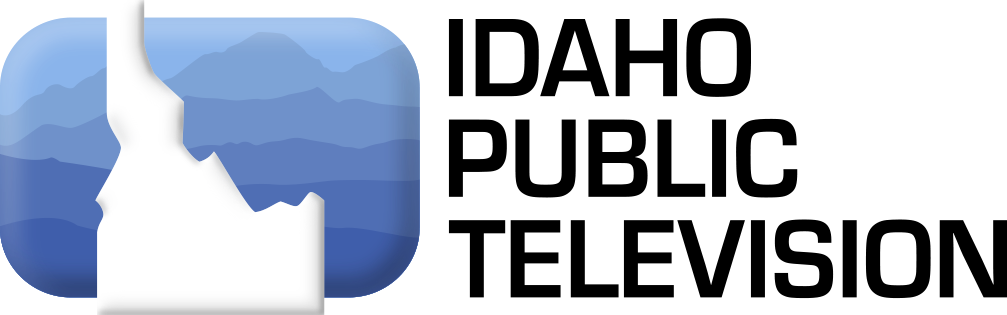 [Speaker Notes: Hi, everyone.  I want to do a little bit of audience participation.  How many of you have heard of PBS?  Idaho Public Television?  What do you think of when I say PBS?]
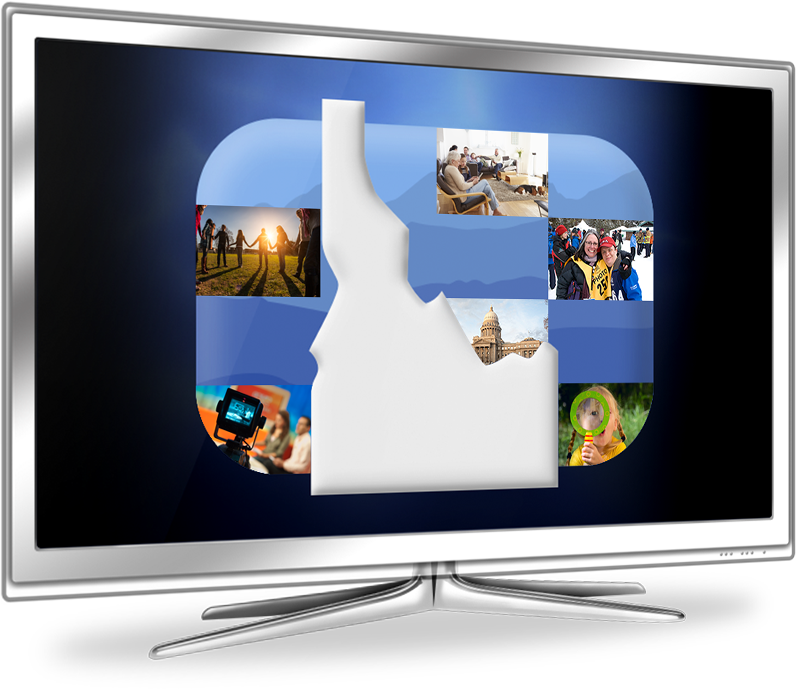 Our Mission
Idaho Public Television harnesses the power of public media to encourage lifelong discovery, connect our communities, and enrich the lives of all Idahoans. We tell Idaho’s stories.
[Speaker Notes: We are not just a tv network.  In fact, we are an education and entertainment media delivery system.  And we are storytellers.]
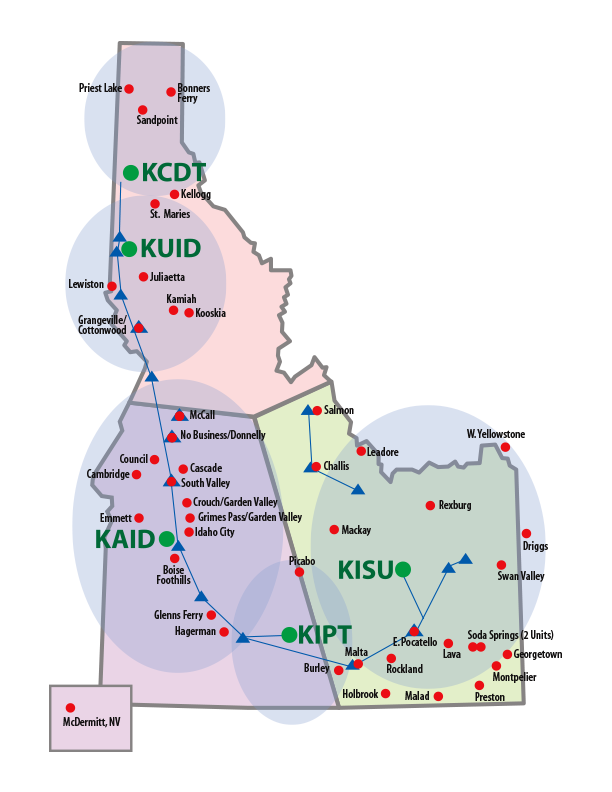 Reaching Nearly
100% of
Households!
5 Transmitters
47 Repeaters
Studios in Each Region
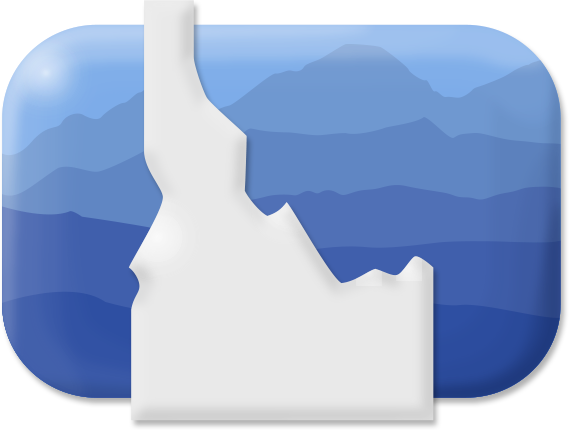 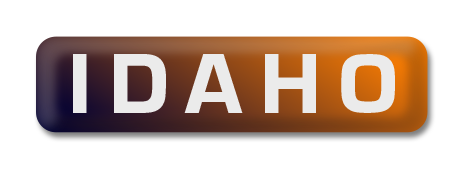 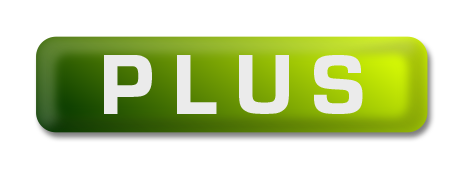 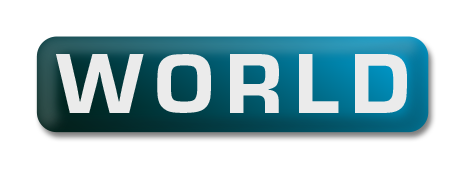 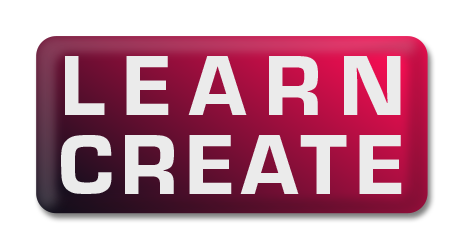 [Speaker Notes: We reach all corners of Idaho with our broadcast signal thanks to an extensive network of transmitters and translators]
IdahoPTV Reaches a Broad Audience
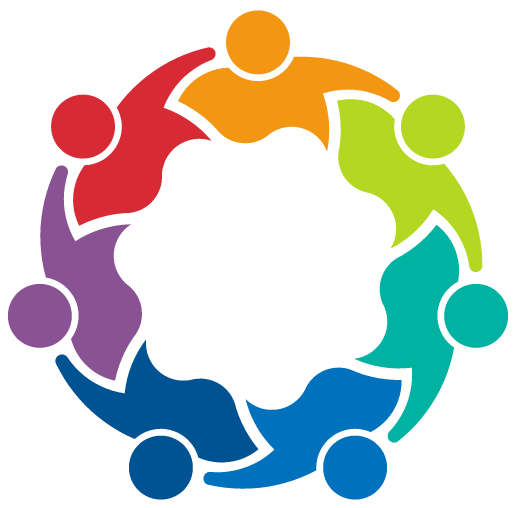 More than 460,000 
Idahoans watch 
Idaho Public Television in an average week.
20,000 
active 
donors
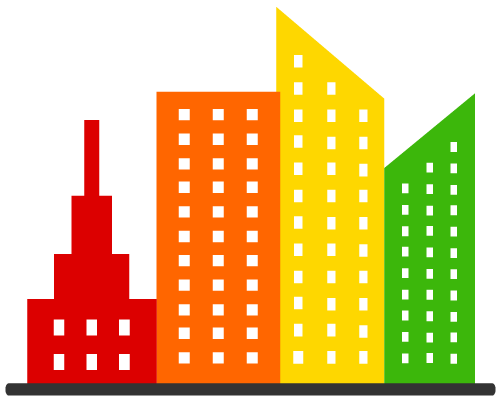 Source: Nielsen 2015
100 sponsors
[Speaker Notes: IdahoPTV Reaches a Broad Audience  Try to Find Updated Number]
Online Access via Desktop & Mobile
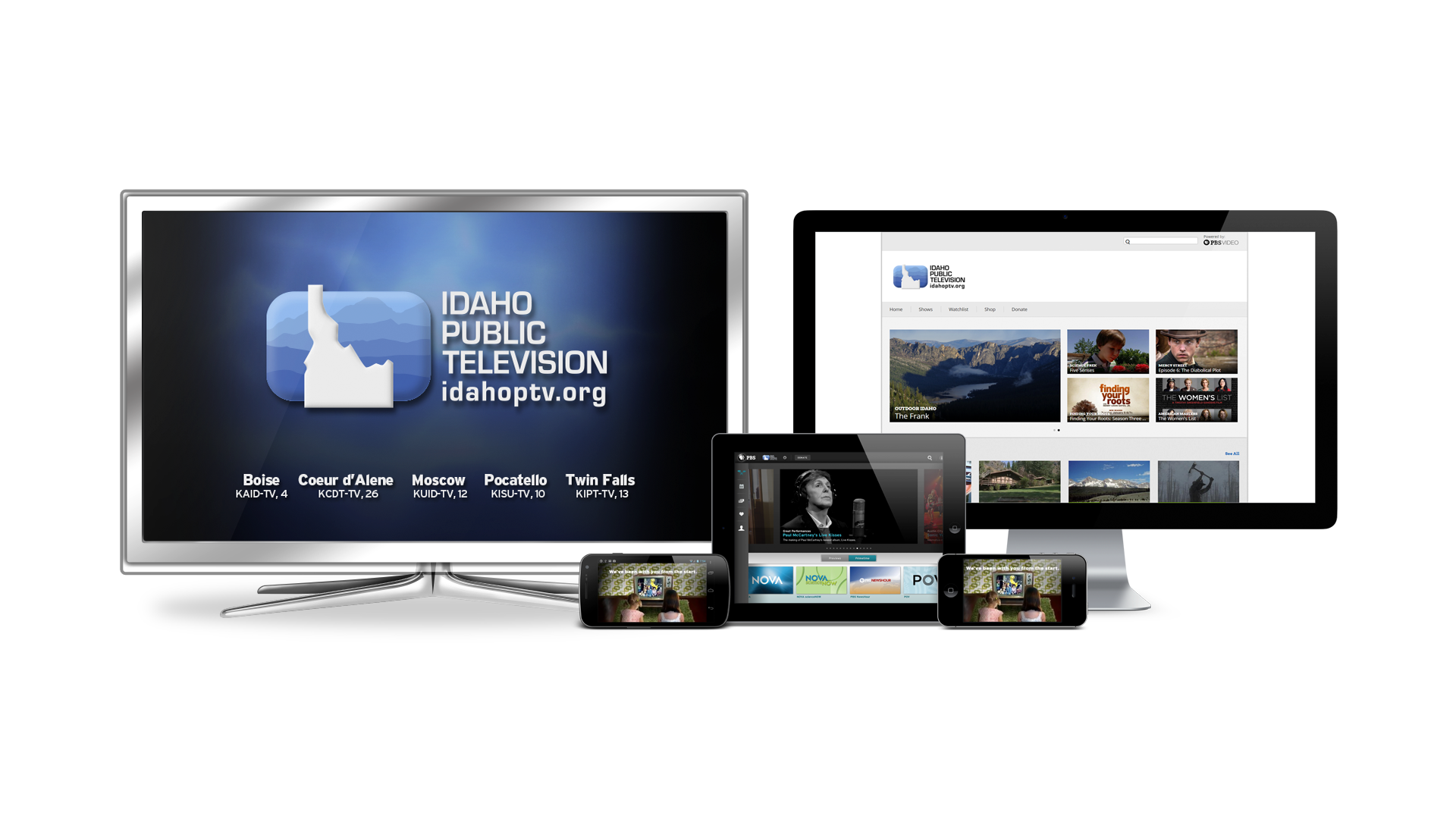 iOS & Android Apps; Roku, Chromecast, Xbox, AppleTV Channels
[Speaker Notes: Our programming, both national and local, is now available on all the new platforms from your cell phone and tablets, to streaming boxes such as Roku, Chromcast and AppleTV]
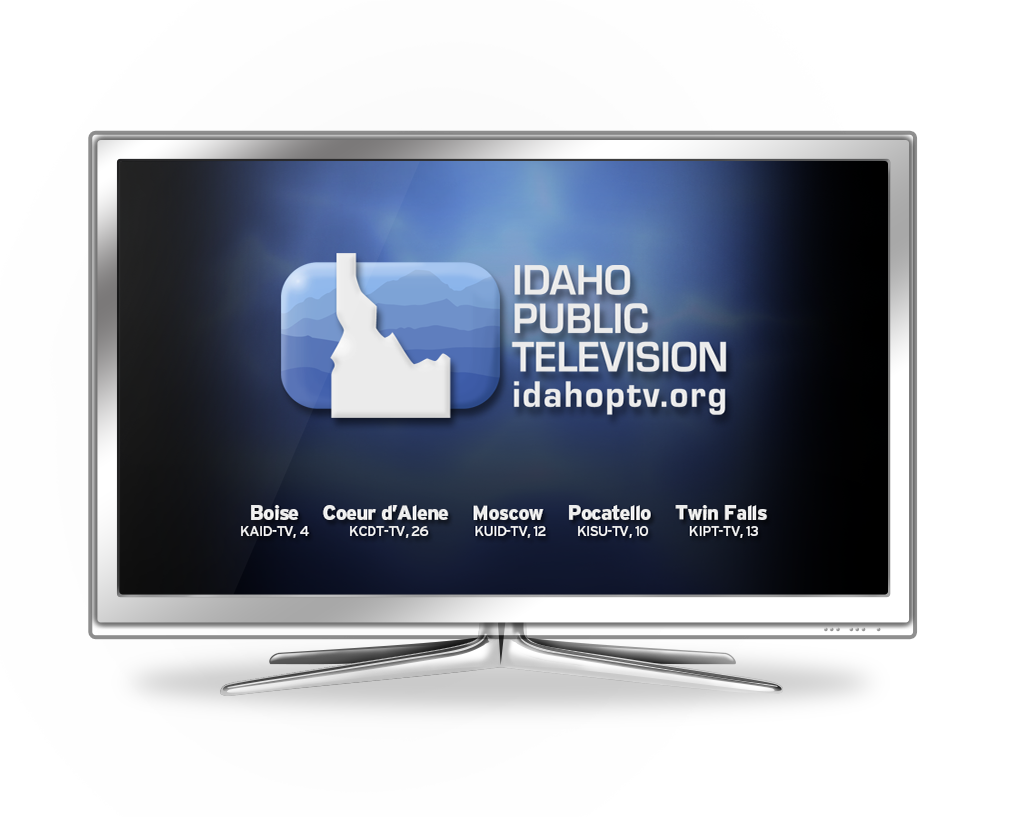 Among the most-watched PBS stations in US, per capita
Source: Feb. 2012-2017, TRAC Media, Total Ratings
[Speaker Notes: Consistently #1 Most-Viewed PBS Station]
Award Winning Productions
60 International, National & Regional Awards
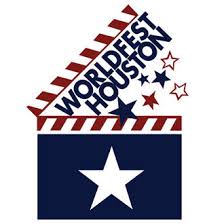 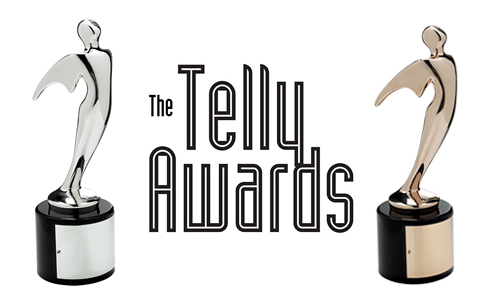 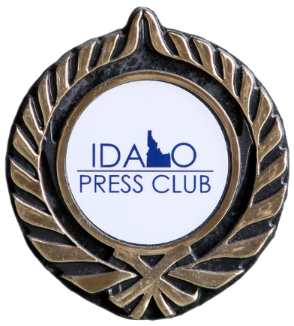 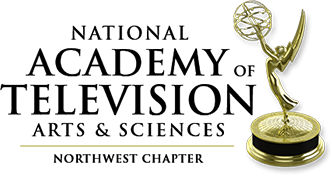 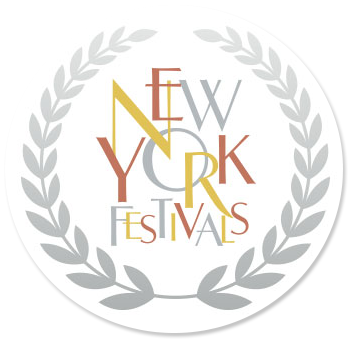 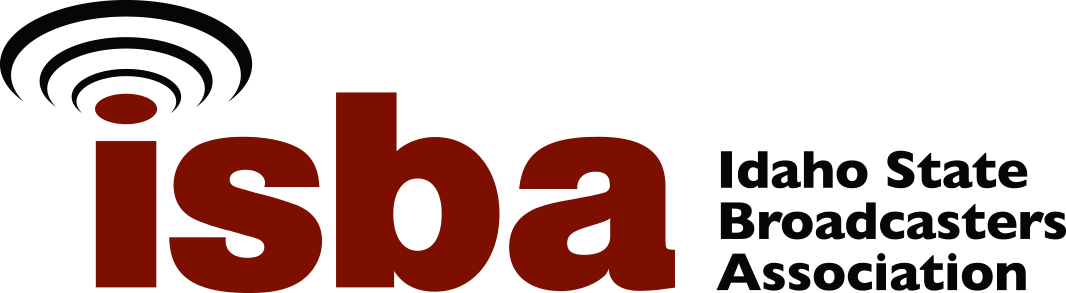 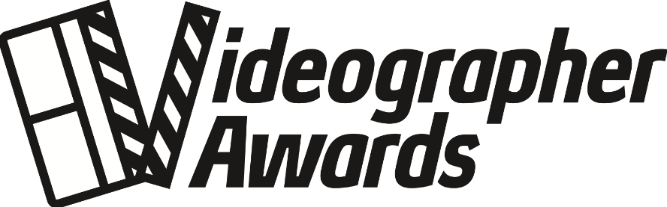 [Speaker Notes: Award Winning Productions]
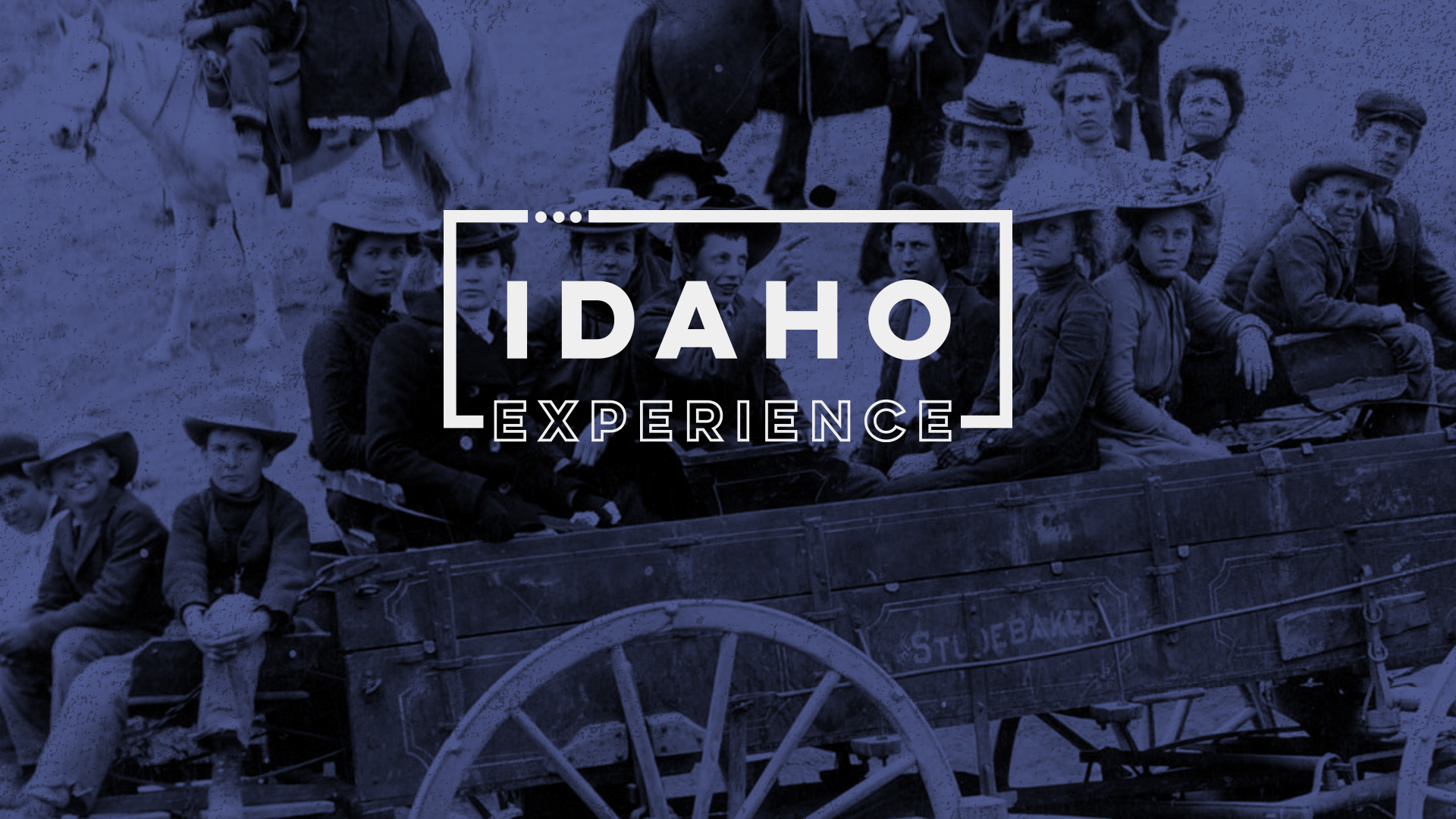 March 2018
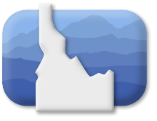 [Speaker Notes: Idaho Experience]
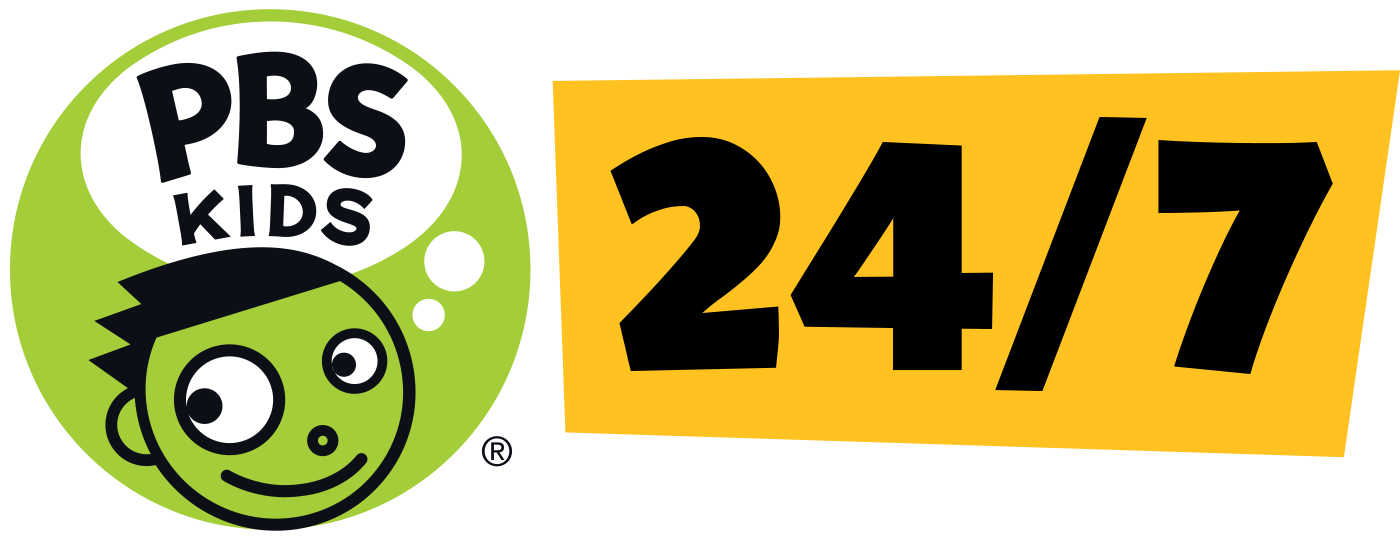 Early 2018
[Speaker Notes: PBSKids 24/7]
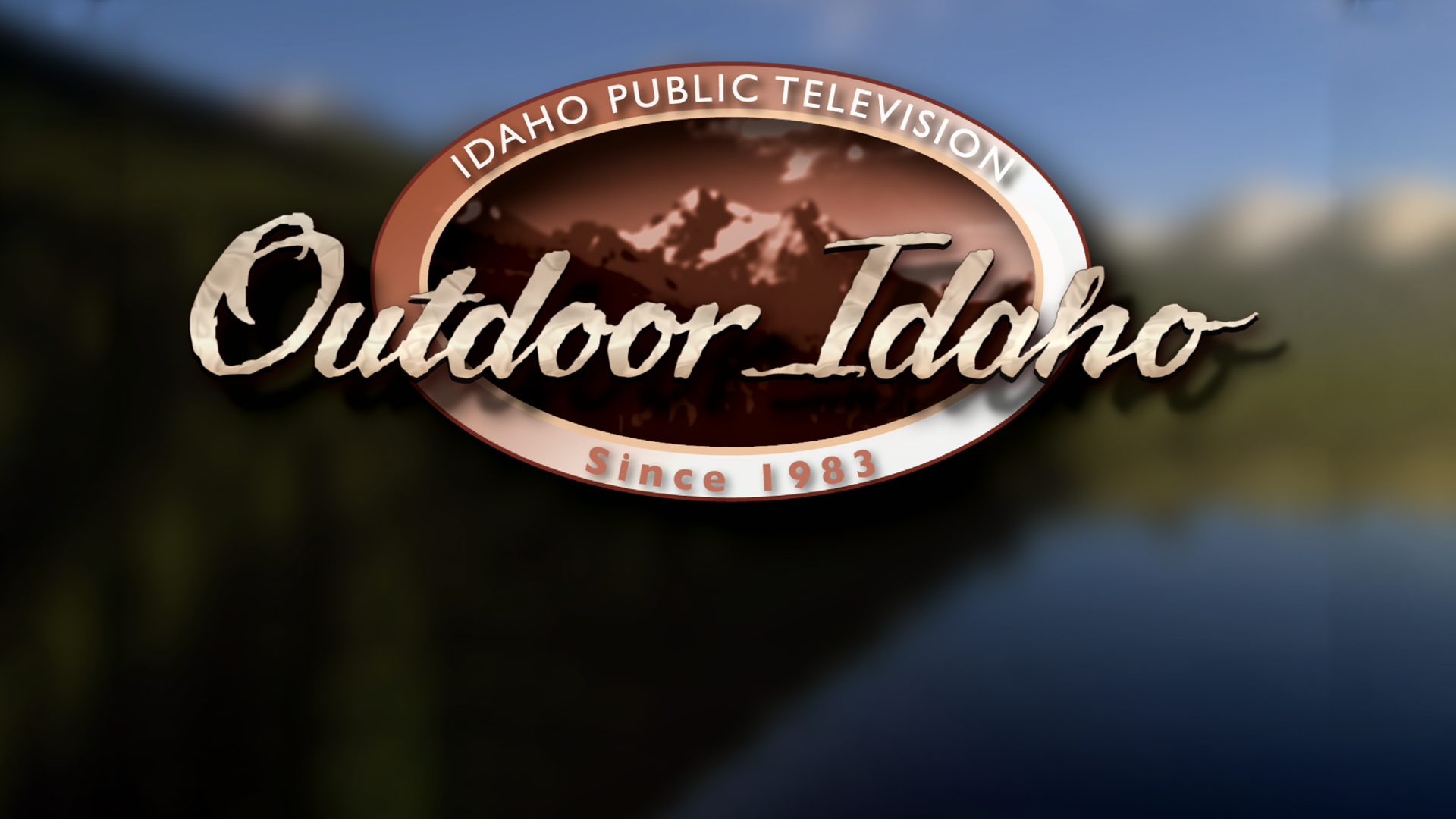 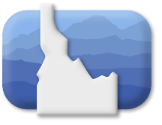 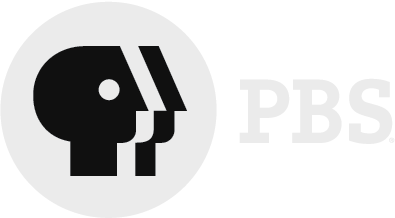 Into the Pioneers
December 3rd
[Speaker Notes: Outdoor Idaho: Into the Pioneers]